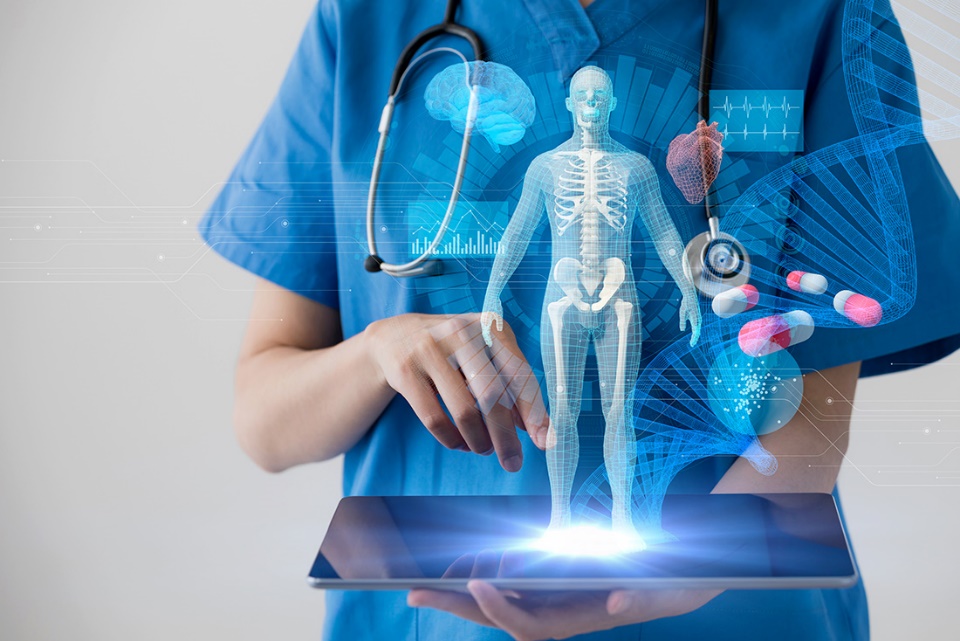 Navigating ClinicalTrials.gov
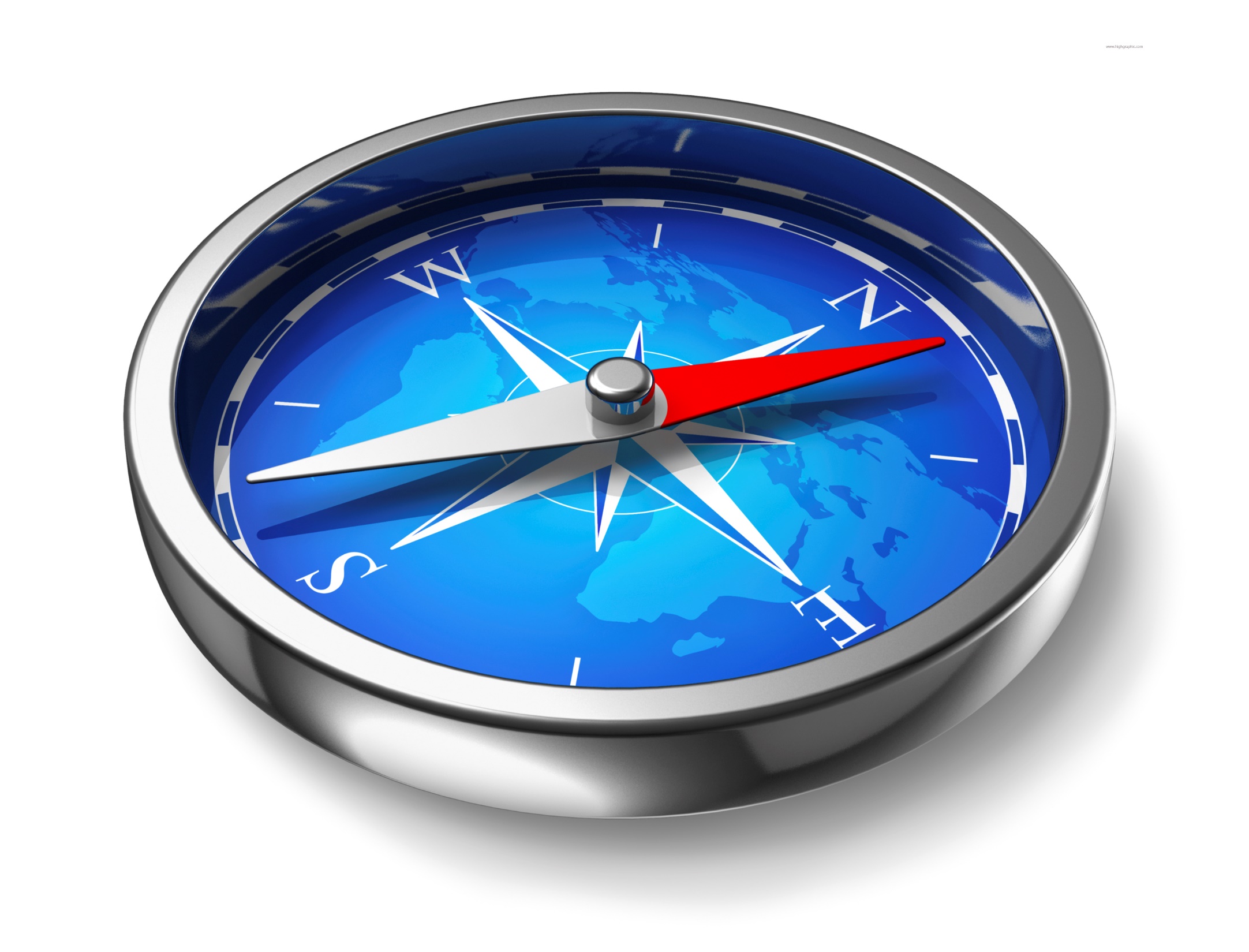 Krissy Capitano, RN, BSNMichael Ormsbee, PhDOctober 21, 2020
Your Presenters Today
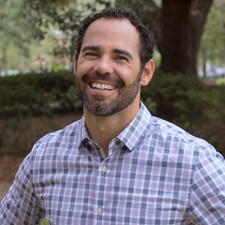 Krissy Capitano, RN, BSN
Clinical Research Navigator
Office for Clinical Research Advancement
Michael J. Ormsbee, PhD
Associate Director
Institute of Sports Sciences & Medicine
Learning Objectives
Understand how new accounts are created on ClinicalTrials.gov for FSU researchers
Be able to determine the types of clinical trials and identify what federal regulations guide clinical trial registration on ClinicalTrials.gov
Become familiarized with the ClinicalTrials.gov PRS Quality Control Review process
Be able to identify study registration timelines and deadline requirements for ClinicalTrials.gov
Be aware of ClinicalTrials.gov resources at FSU and online
Brief Background on ClinicalTrials.gov
1989 –The U.S. AIDS Clinical Trials Information Service first raised public awareness about the value of clinical trials in research, treatment and prevention

2000 – Scandals in publishing selective results to promote efficacy of drugs prompted calls for action  

2000 – NIH launched ClinicalTrials.gov to: 
increase transparency by making clinical studies and their results publicly available
help prospective study participants identify trials for which they might be eligible
give critically ill people more information about monitored experimental treatments that could save their lives

2008 – ClinicalTrials.gov releases the results database
[Speaker Notes: Before ClinicalTrials.gov, there was no standard for reporting adverse events and serious adverse events in clinical trials.  An example is Vioxx, a breakthrough drug used to treat Rheumatoid arthritis and had less side effects than other NSAID medications.  While this drug had amazing potential for one disorder it increased myocardial infarction and stroke risk in other patient populations.  These risks were reported in data to the FDA but never made it out to individual researchers or healthcare providers resulting in deaths and wasted research dollars. The aim of Ct.gov is to improve access to data for not just patients and healthcare providers but for researchers as well.]
What studies must be registered on ClinicalTrials.gov?
[Speaker Notes: If a clinical trial meets certain criteria it must be registered on ClinicalTrials.gov]
NIH-funded study meeting the NIH definition of a clinical trial:
A research study in which one or more human subjects are prospectively assigned to one or more interventions (which may include placebo or other control) to evaluate the effects of those interventions on health-related biomedical or behavioral outcomes.
NIH Definition of  Clinical Trial
[Speaker Notes: This is for NIH funded clinical trials regardless of the study phase, type of intervention, or whether they are subject to the regulation that became effective January 2017.]
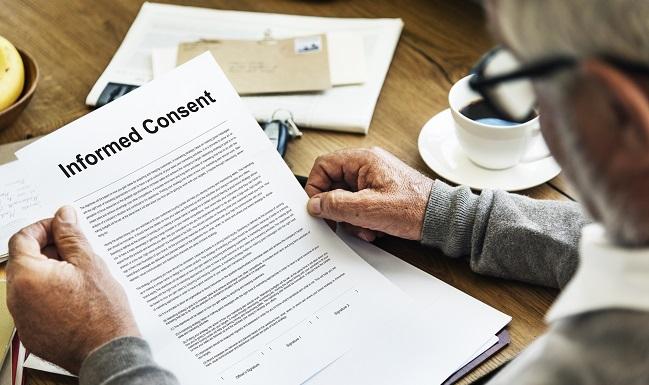 Revised Common Rule
Requires NIH-funded clinical trials to post 1 IRB approved version of the IFC used to enroll participants
Posted after recruitment closes
No later than 60 days after last study visit
NIH Funded Clinical TrialsInformed Consent Requirement
[Speaker Notes: This is a requirement even if the NIH funded trial does not meet the FDAAA definition of ACT.]
Applicable Clinical Trial (ACT)
Interventional

Study site in the U.S./U.S. territory; or subject to an IND or IDE; or involves a drug, biological or device manufactured/exported from U.S./territory for study in another country

Evaluates a drug, biological or device regulated by the FDA

Not a Phase 1 drug/biologic trial and not a device feasibility study
FDA Definition of Applicable Clinical Trial
[Speaker Notes: The Food and Drug Administration Amendments Acts of 2007 (FDAAA) and the Final Rule require all applicable clinical trials register on ClinicalTrials.gov. Exclusions from the registration and results submission per the FDAAA 801 are phase 1 drug trials, small clinical trials determining feasibility or protype testing, trials that do not include biologics/drugs/devices, non-interventional trials and trials completed by December 2007. Visit ClinicalTrial.gov for a ACT checklist.]
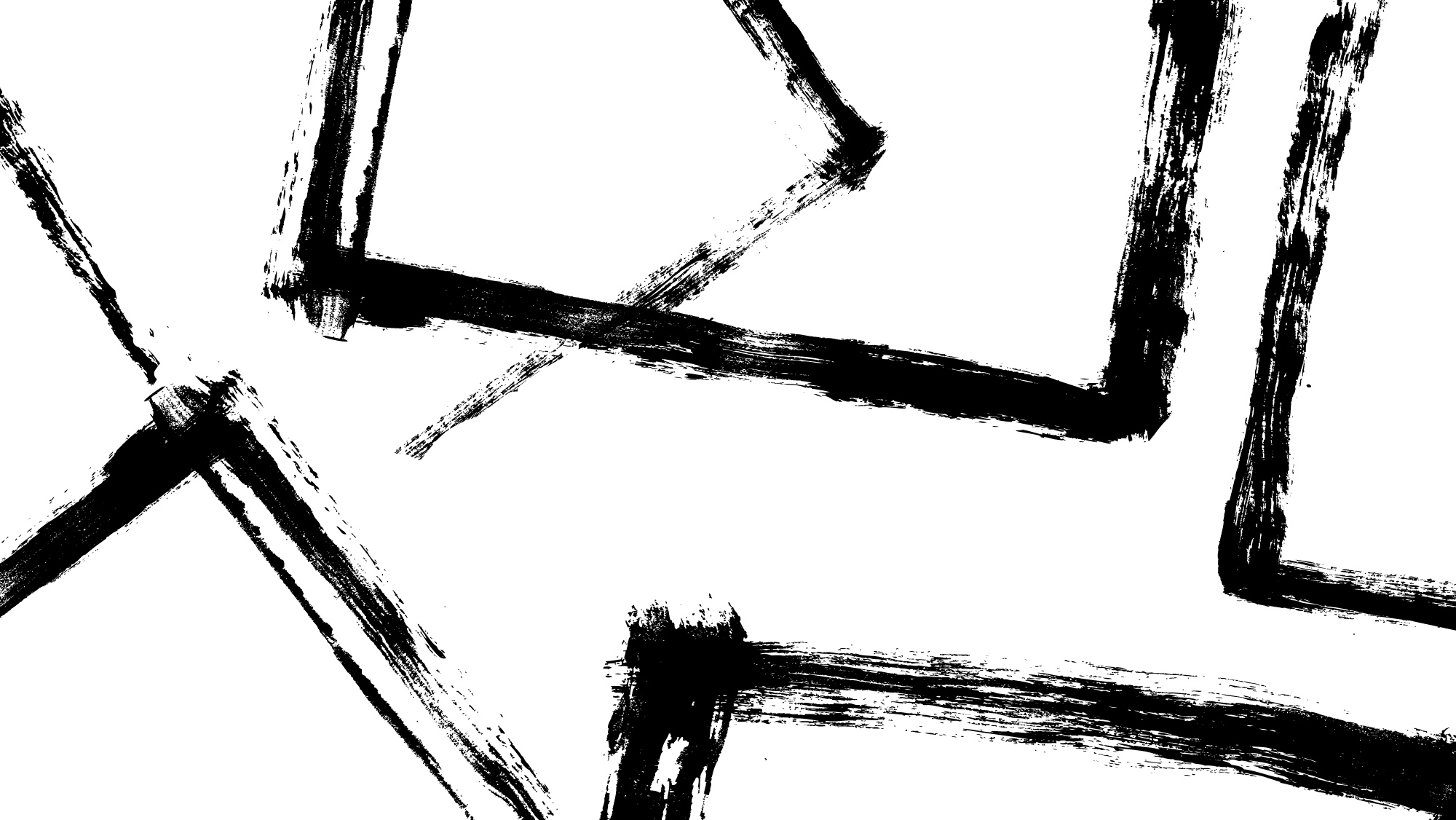 ACT Checklisthttps://prsinfo.clinicaltrials.gov/ACT_Checklist.pdf
International Committee of Medical Journal Editors (ICMJ) 

Requires all clinical trials, including Phase 1 ACTs, to be registered as a condition of consideration for publication 

A large majority of academic journals that are not members of the ICMJ are following its policy
Publishing Requirements
[Speaker Notes: The ICMJ also requires a data sharing statement to be included in study record details.]
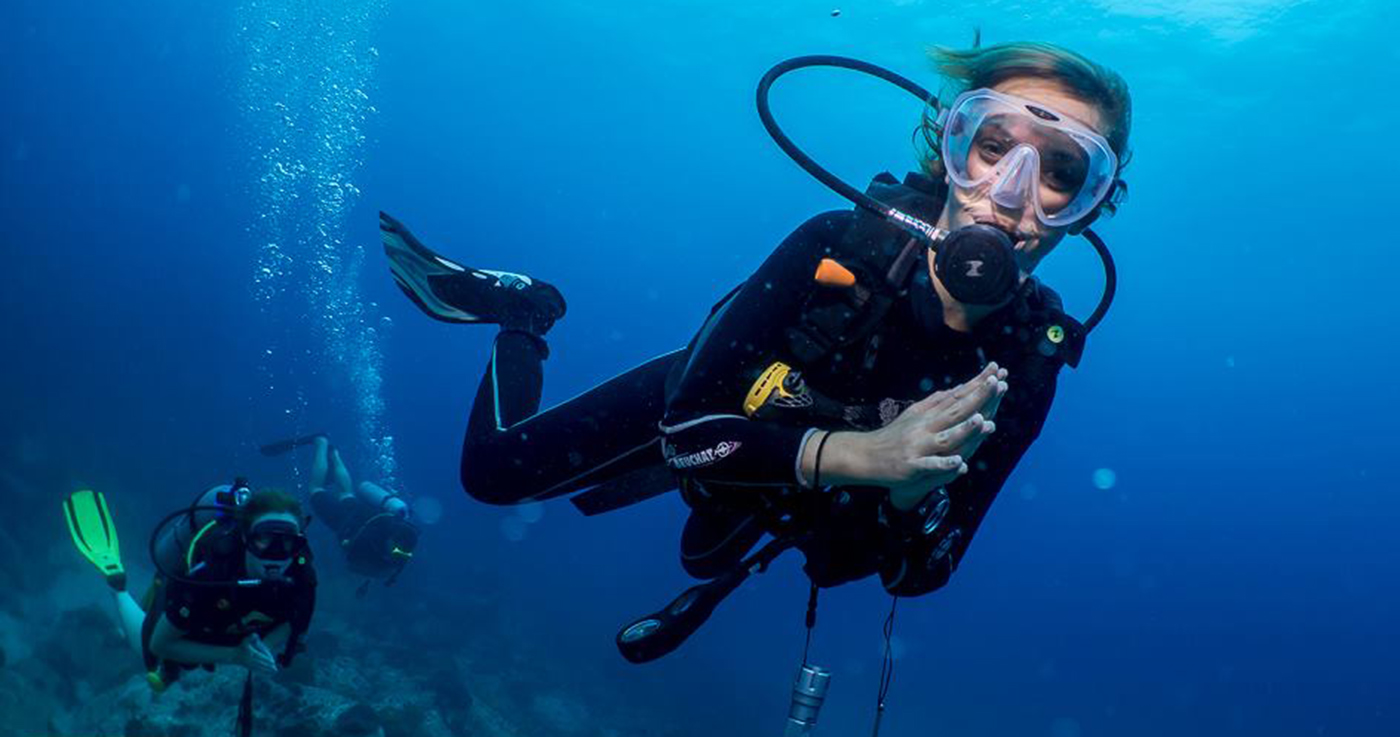 Diving into the DetailsNavigating CT.gov
[Speaker Notes: FSU Policy 7A-31 for Clinical Trial Registration, Reporting, and Training delegates the Principal Investigator as the Responsible Party for clinical trial registration on CT.gov.  In collaboration with FSU’s Office for Human Subjects Protection in order to increase capabilities for assistance and streamline study registration, the Unique Protocol ID should be the RAMP IRB study ID.]
Clinical Trial Registration and Data Element Deadlines
[Speaker Notes: This list is not all inclusive but highlights the major deadlines.  The primary completion date is when the final study participant was examined or received an intervention for the purposes of collecting primary data.  The study completion date is the final date in which data was collected.  If there are no secondary outcomes, the study completion date would be the same as the primary study completion date.]
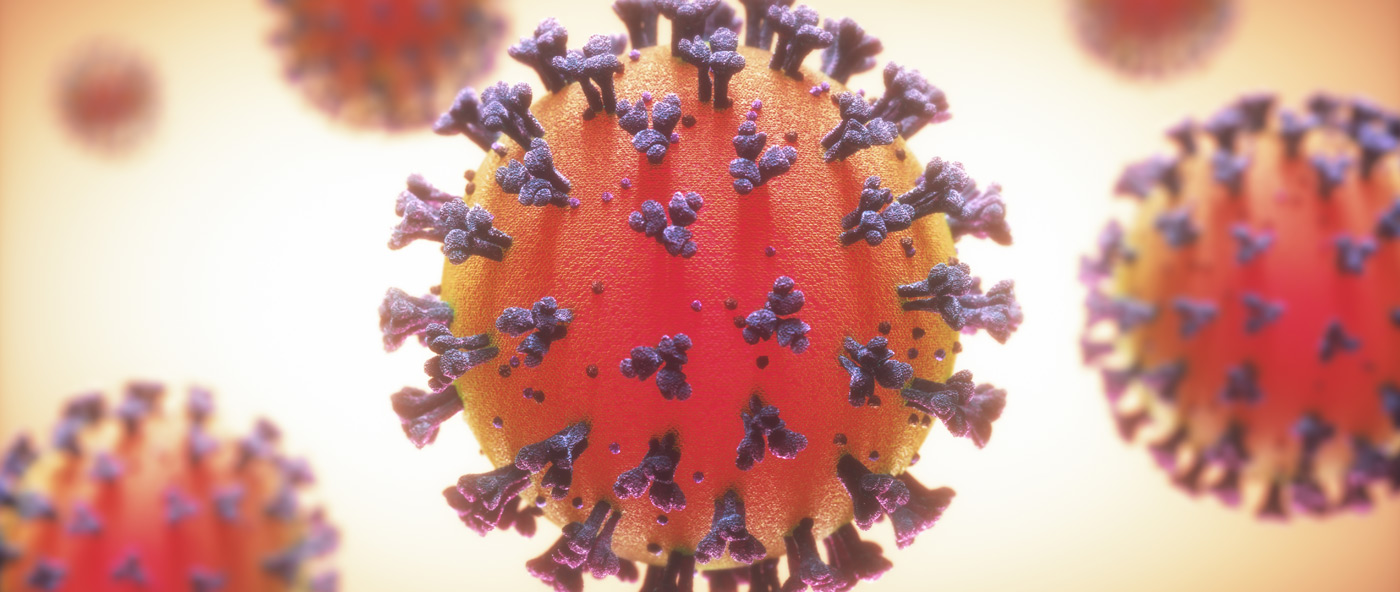 COVID-19 Study Modifications
Researchers that have obtained IRB approval to modify a study in any way that changed communications to clinical trial subjects must also be updated on ClinicalTrials.gov
Update to study record needs to be updated within 30 days after a change in status
Penalties for Not Registering and/or Reporting Results
Applicable Clinical Trials:
Up to $10,000 fine to the Responsible Party

Additional $10,000-per-day fine for continued noncompliance 30 days after notification by CT.gov. 

Potential loss of federal funding

Federally funded trials:
Study suspension if a trial’s informed consent is not posted

Potential termination of NIH grants and future grant applications put in jeopardy (PIs and university).
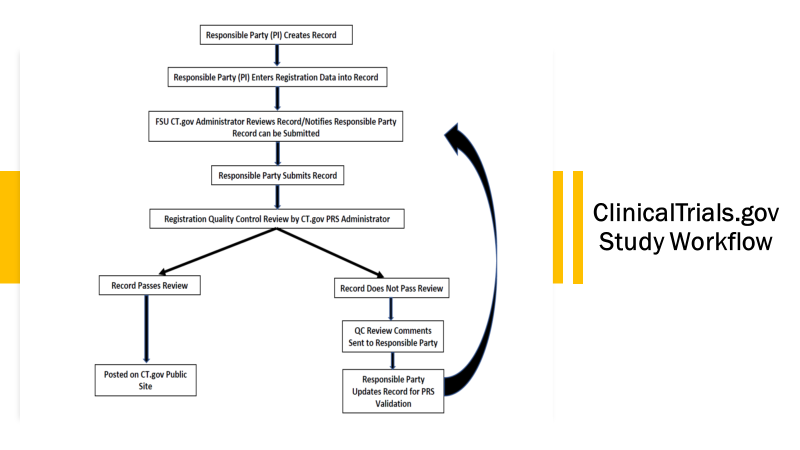 [Speaker Notes: Overview of study record submission process. This is tailored to FSU’s process.  A study can move back and forth through the process.]
Major Issue Message
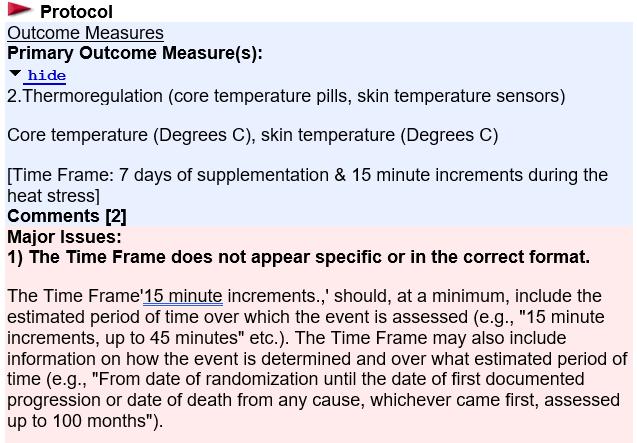 These messages must be addressed before the record will be posted on ClinicalTrials.gov
Advisory Messages
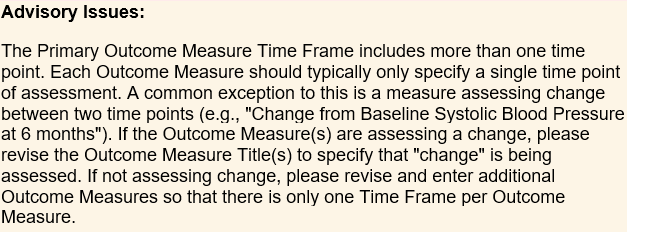 Aim to improve the clarity of the record and/or point out best practices
[Speaker Notes: Advisory messages are generally attached to major issue messages]
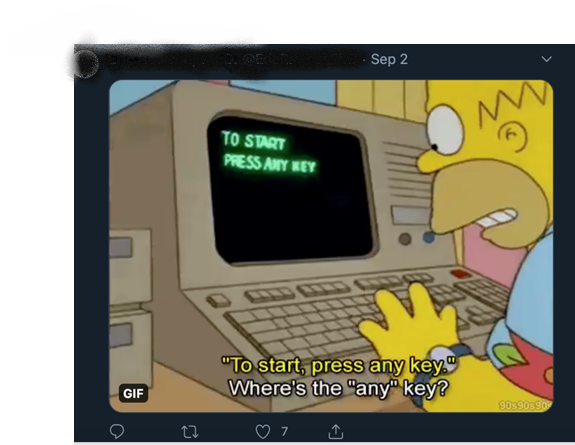 [Speaker Notes: Introduce section with FSU ClinicalTrials.gov User Feedback comments: 
“the amount of detail needed to get exactly correct to remove all warnings can be challenging for the novice user”
“In general, it is very clunky, hard to navigate and the terminology is not what my field uses so terms overlap and obstruct use”]
Twitter Feedback on ClinicalTrials.gov
[Speaker Notes: Taking FSU Faculty and Twitter feedback into consideration the next sections will hopefully help address common issues experienced on ClinicalTrials.gov]
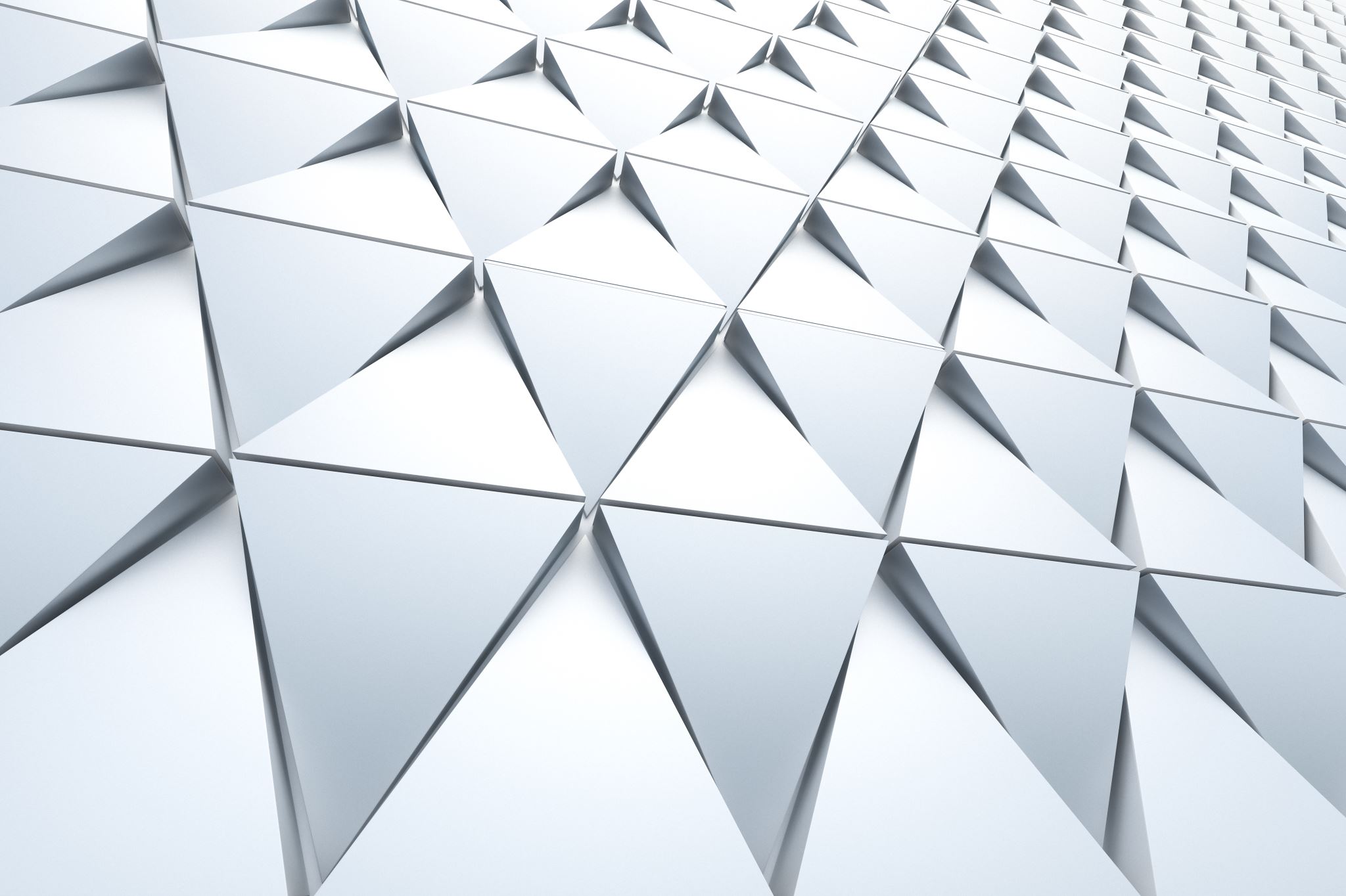 ClinicalTrials.gov Study Record
[Speaker Notes: After a study record is submitted, the record will go through a manual quality control review process using an established “review criteria” to identify errors, deficiencies and/or inconsistencies.]
Major IssuesOutcome Measures
ClinicalTrials.gov definitions 
Outcome measure is a planned measurement described in the protocol that is used to determine the effect of an intervention/treatment 
Observational study outcome measure is a measurement or observation that is used to describe patterns of disease  or traits, or association with exposures, risk factors or treatment
Outcome Measures should include:
Timeframe
Number of participants analyzed
Measure type
Measure of dispersion
Unit of measure
Primary Outcome Measures
Primary Outcome Measure
Secondary Outcome Measures
Secondary Measure Outcomes
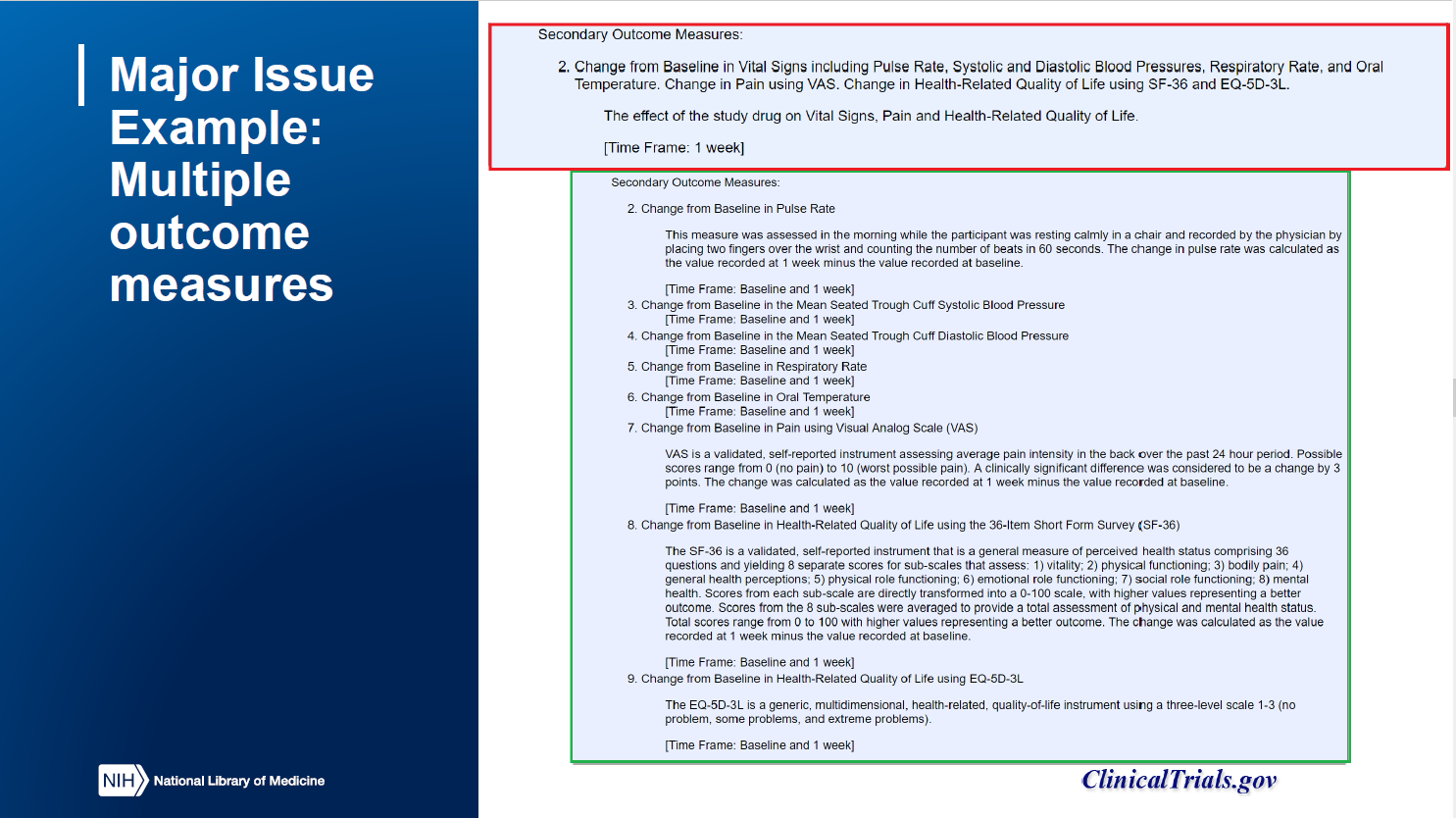 Secondary Measure Outcomes
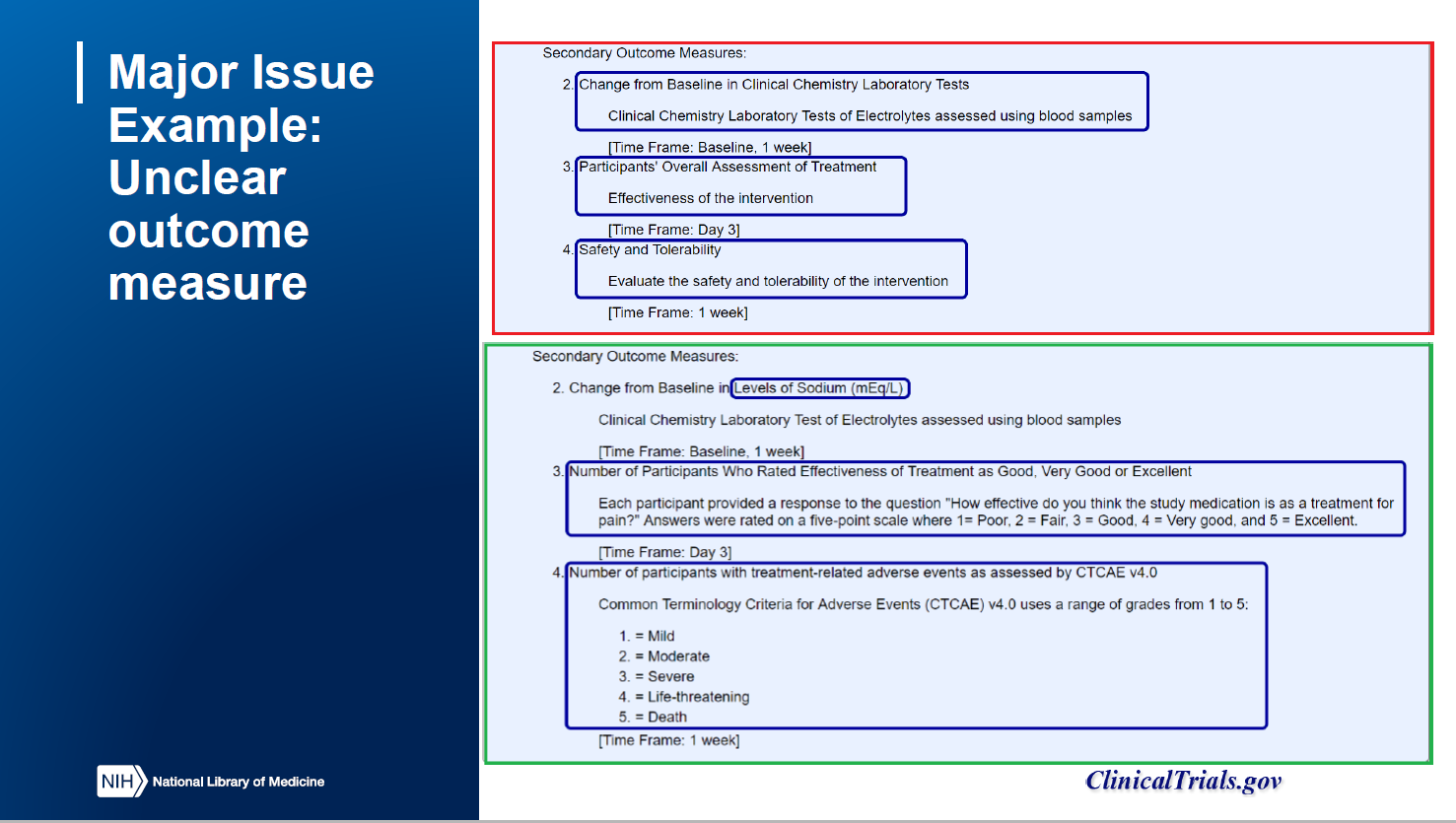 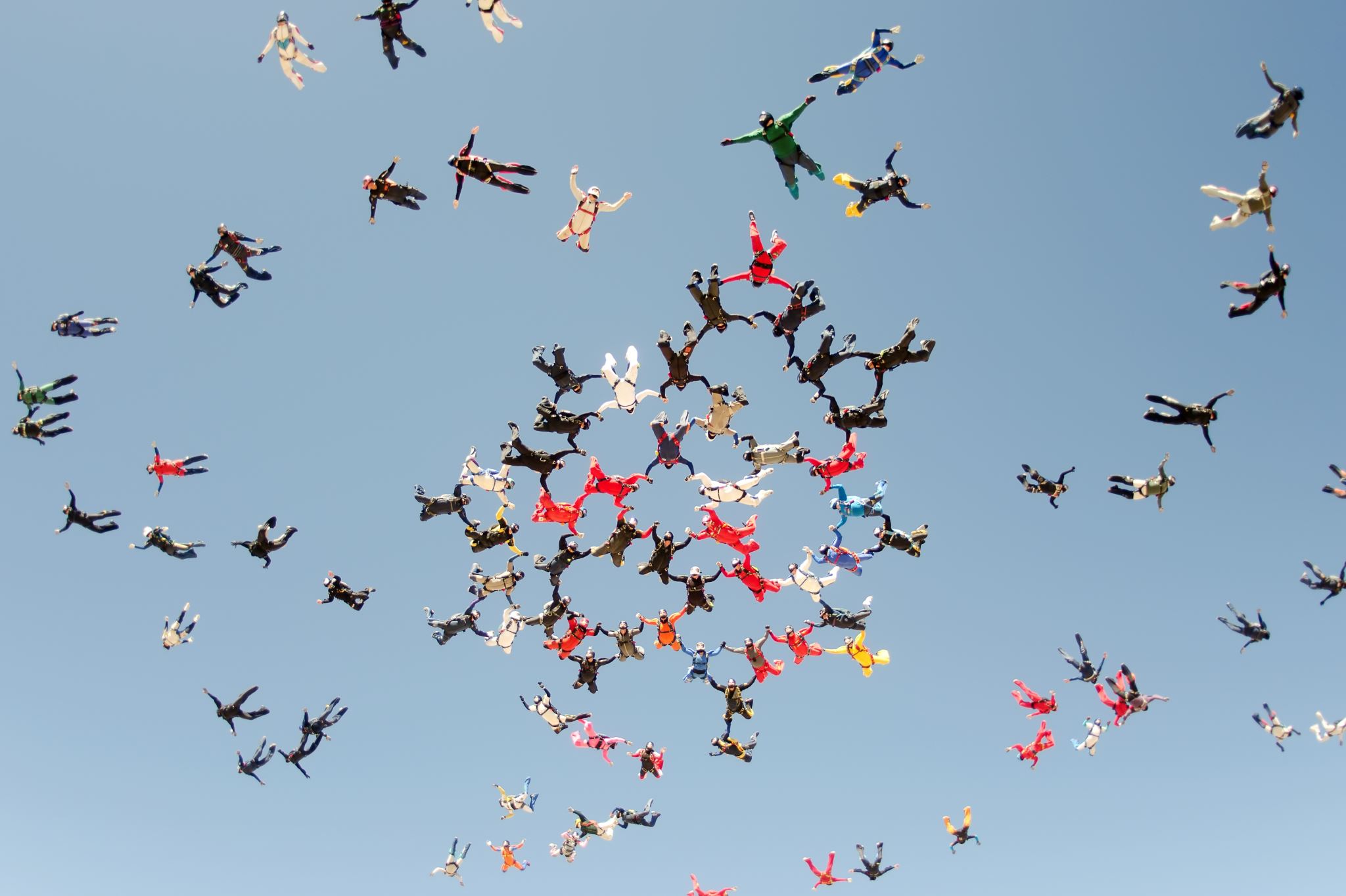 Major IssuesArms/Interventions
Arm is a group or subgroup of participants in a clinical trial that receives a specific treatment/intervention (role of the intervention)
Experimental arm
Placebo comparator arm
Active comparator arm
Sham comparator arm
No intervention arm 
Common issue
Arm or intervention unclear
Arm/Intervention
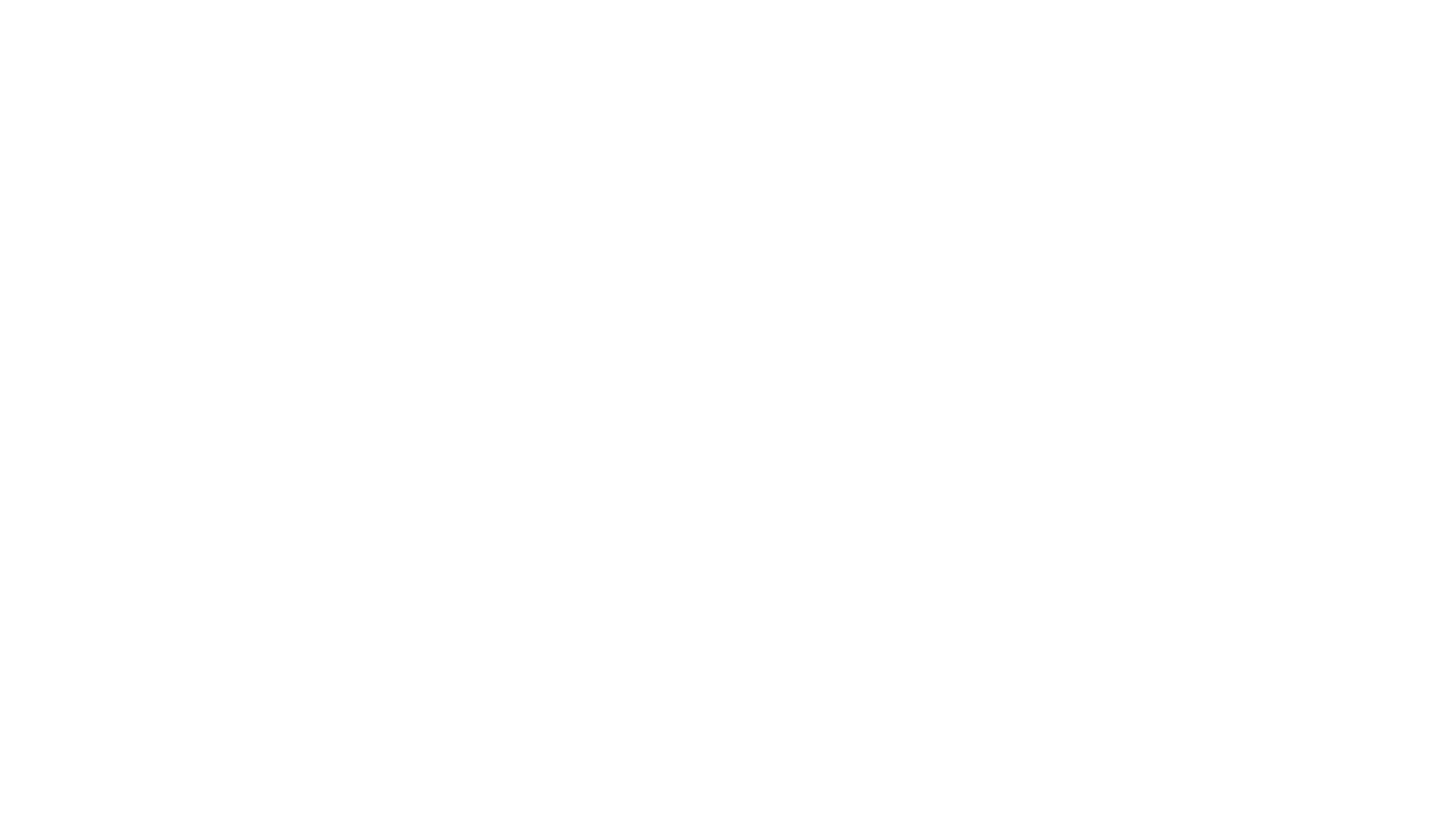 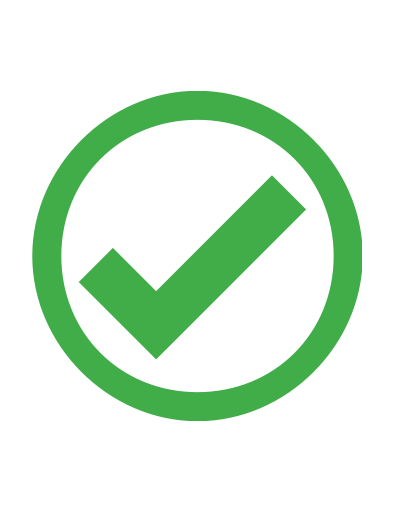 Arm/Intervention
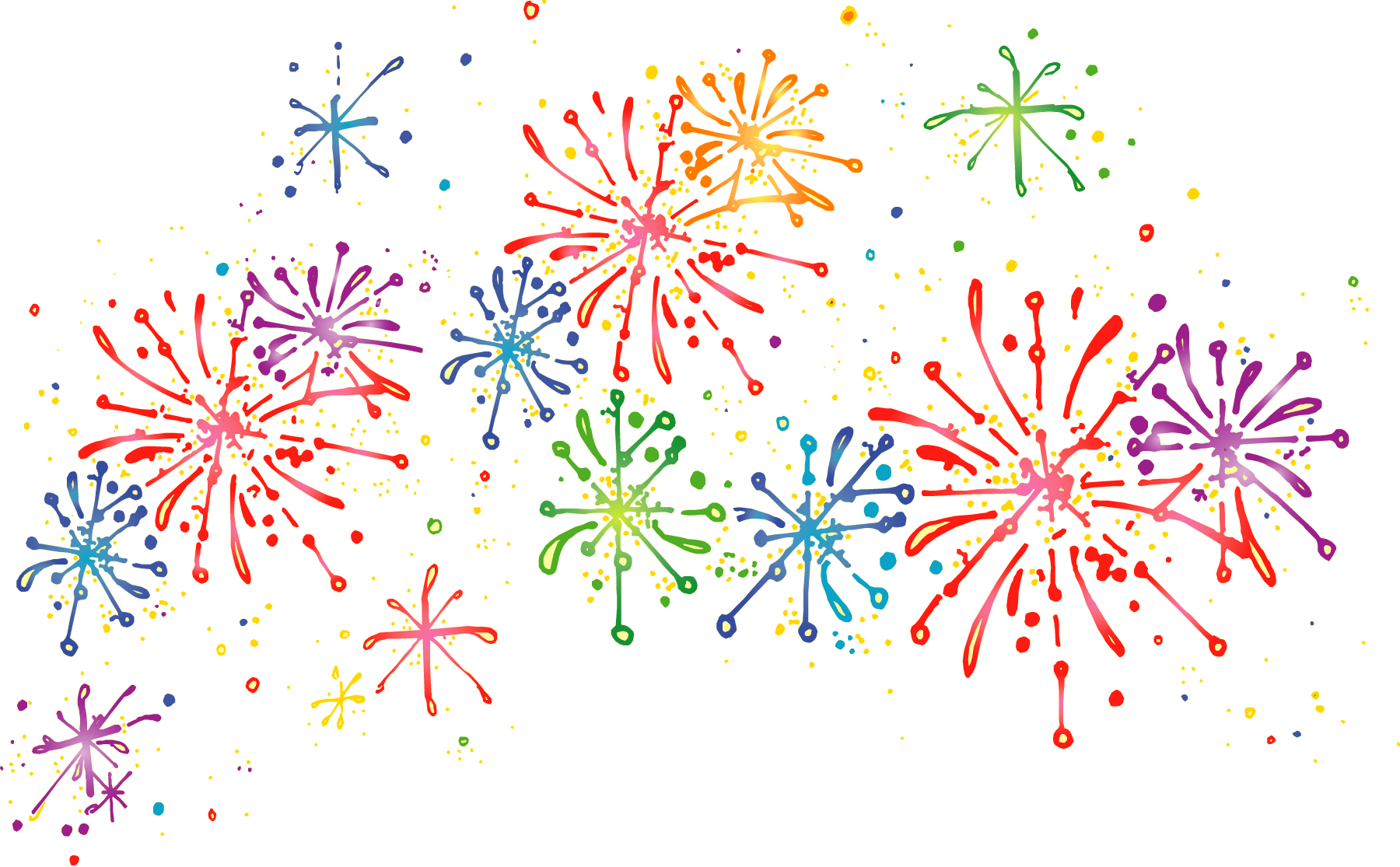 PRS Email Notice of Study Becoming Public Record
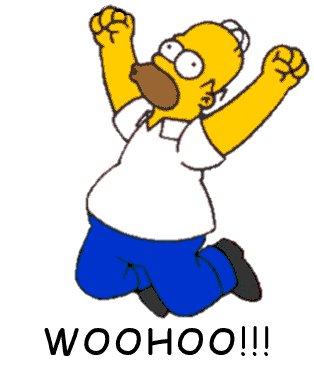 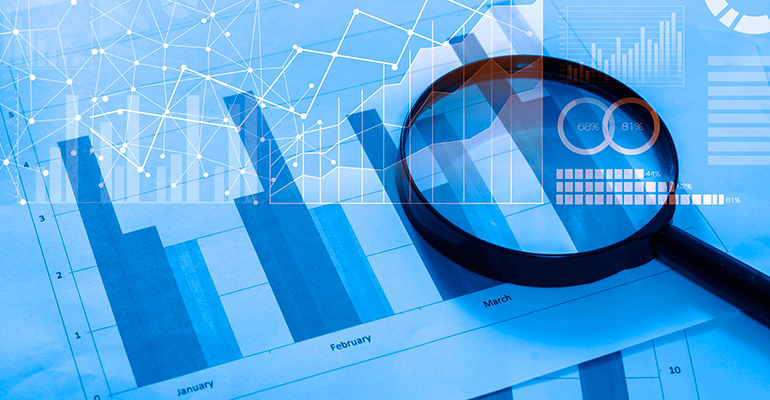 Clinical trial is done!What’s next?
FDAAA 801 
Mandates submission of results data for certain clinical trials of biologics, drugs, and devices to ClinicalTrials.gov
Still required to report even if results are not published
Data Results require posting:
Participant Flow
Baseline Characteristics
Outcome Measures and Statistical Analysis
Adverse Events
[Speaker Notes: If your clinical trial meets this criteria, there are templates for participant flow, baseline characteristic, outcome measures and statistical analysis, and adverse events on ClinicalTrials.gov.]
1
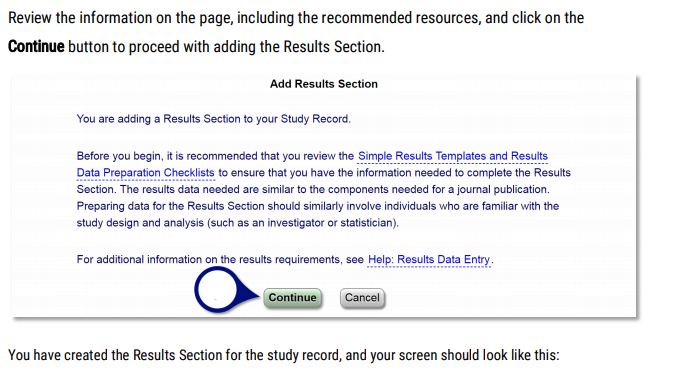 2
[Speaker Notes: To enter data result you will have to login to CT.gov, locate the study record and on the Record Summary page click “Enter Results” hyperlink]
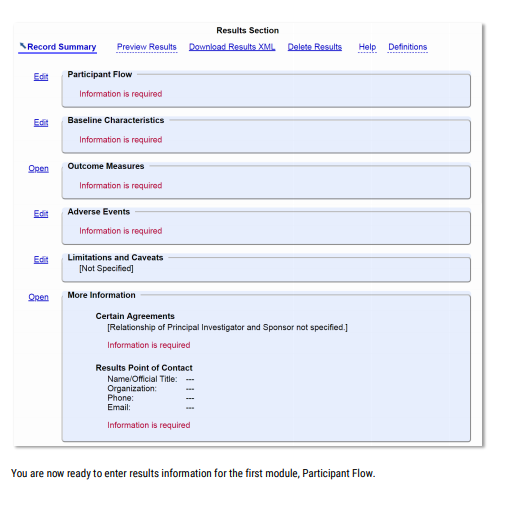 Entering Data Results
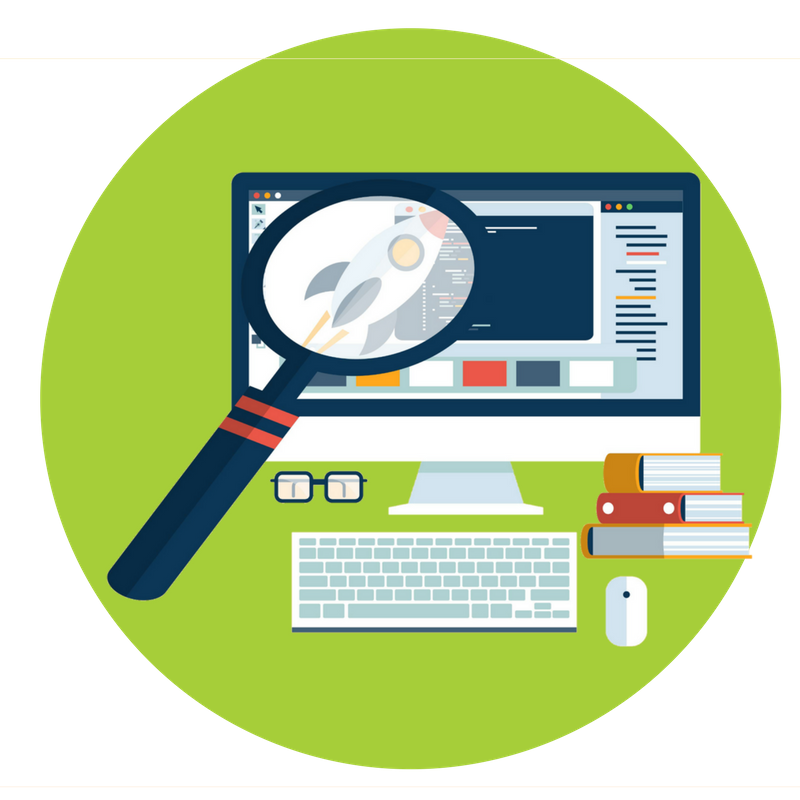 Resources Available
ClinicalTrials.gov Resource
PRS Information, Users Guide and Tutorials
https://prsinfo.clinicaltrials.gov/

Other ClinicalTrials.gov Resources
ClinicalTrials.gov  What’s New?
https://clinicaltrials.gov/ct2/about-site/new

Hot off the PRS! Sign up here: https://public.govdelivery.com/accounts/USNLMOCPL/subscriber/new?topic_id=USNLMOCPL_30

FSU Resources
OCRA ClinicalTrials.gov Guidance
 https://ocra.fsu.edu/clinical-trial-assistance/clinicaltrialsgov-guidance/
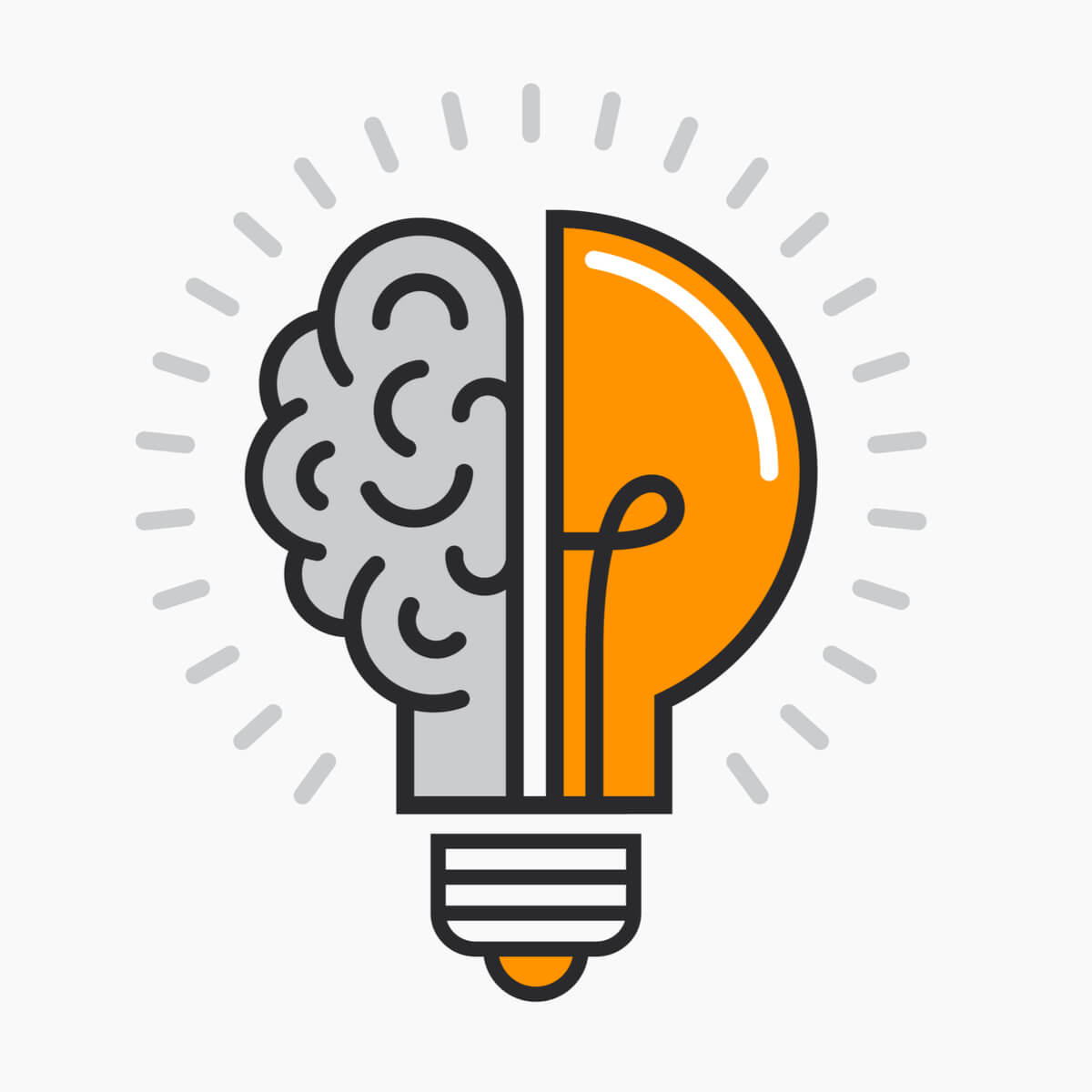 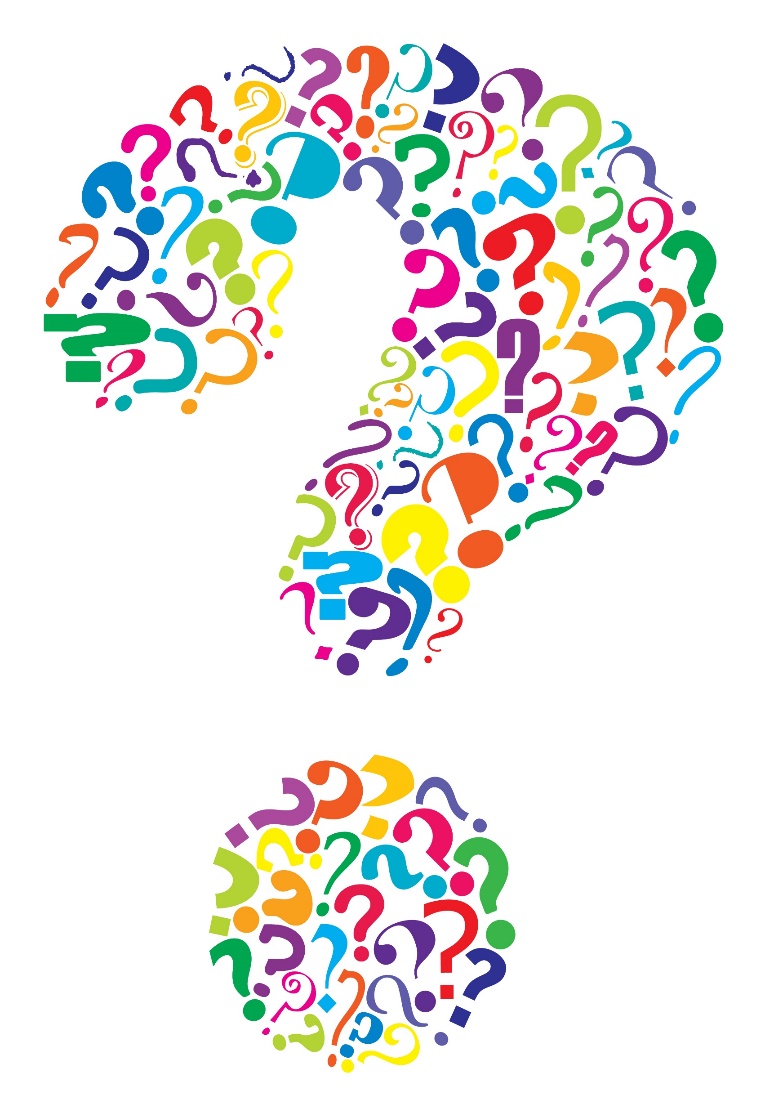 Thank you!Questions & Answers